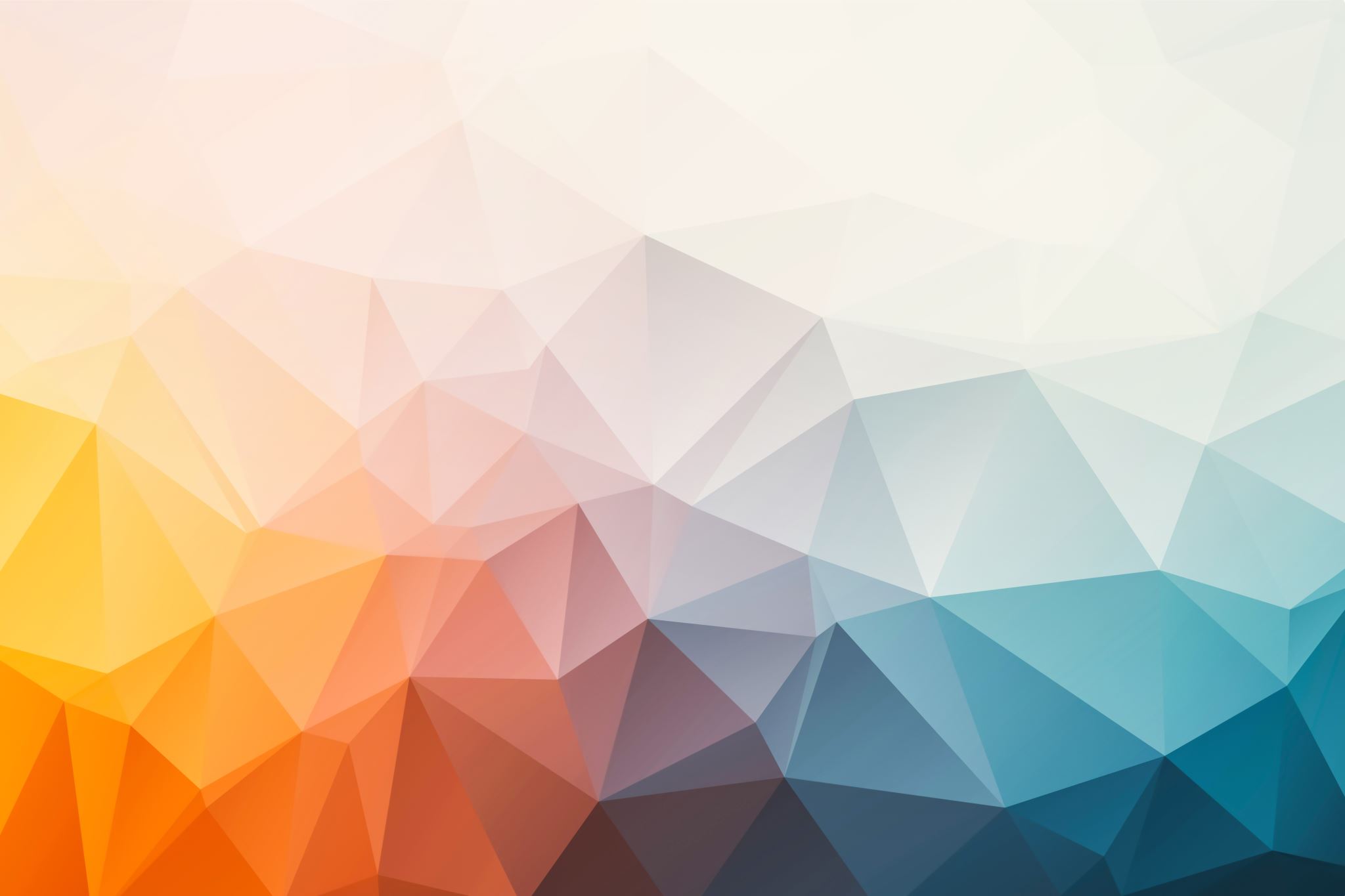 STRATEGY FORMULTIPLICATION
“Equip the Saints for the work of ministry, for the building up of the body of Christ!
Ephesians 4:12
Our job IS NOT to complete tasks…our job is to develop people!
Discover = Recruiting
I am now the recruiter.
Recruiting Tips:
Don’t just fill a hole, cultivate their calling.
Don’t be bashful, recruit with confidence.
Be willing to break the mold.
Recruit to YOU!
YOU…are one of God’s Greatest Gifts to your Church!
Develop = Discipleship
Discipleship happens through delegation.
Discipleship Tips:
Define success and be specific.
Intentionally look for tasks to give away.
If you can’t give it away than at least invite others to join you.
Deploy = Releasing
2 Timothy 4:1-18
Tips for Releasing:
Some will fall in love with this present world.
Some will be sent out around the world.
Some will be with you in a jail cell.